Change in Korea
Principal Leadership Academy
November 2012
Your Perceptions of Korean Schools
1. 
2.
3.
4.
5.
Innovation & Turnaround in a Korean School
Toegyewon High SchoolNear Seoul, Korea
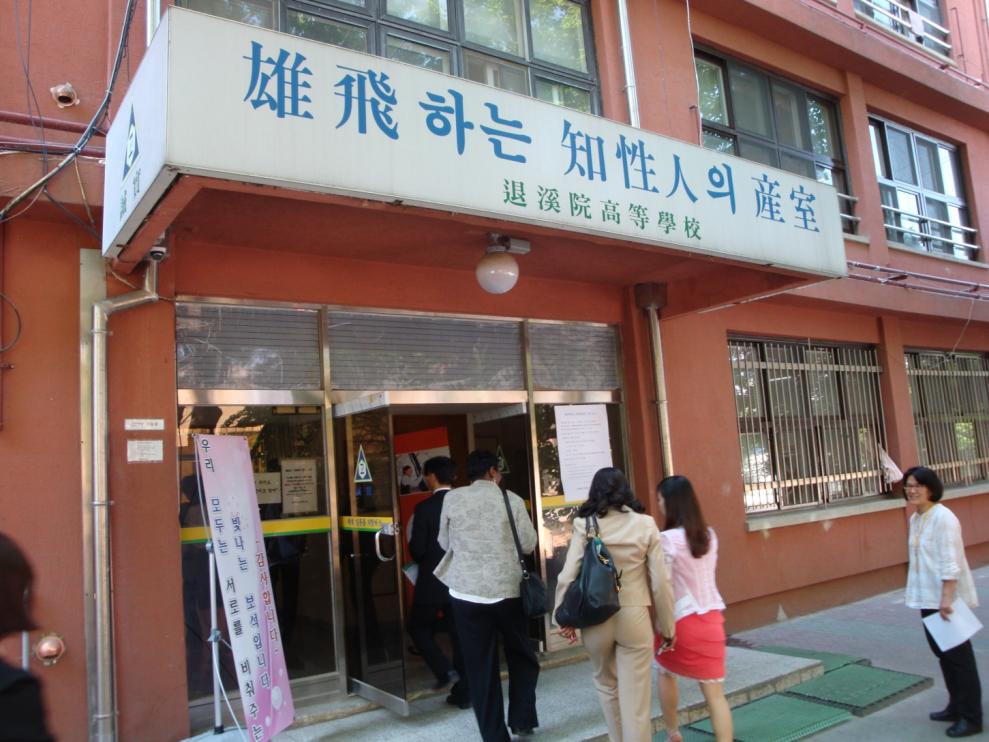 School Neighborhood
Meeting with Principal
Their Turnaround Story
Visiting Classrooms
PE Class
Instrumental Music Class
Vocal Music Class
Your Observations
1.
2.
3.
How this school turned around
Strong leadership by principal
Teacher instructional teams plan instruction
Instruction is aligned to standards
Teachers directly teach
Teachers interact
Student groups and individual assignments for mastery, including homework
“Happy school” ingredients
Activity classes
Faculty advocate for each student
High energy in classes
Your Change Leadership
How can you be a change agent?
What tools can assist you in changing school culture?
Where are your leverage points?